ДЕНЬ ПАМЯТИ НЕИЗВЕСТНОго СОЛДАТа
Классный час во 2 «В» классе
                                              МБОУ СШ №26
                                      Классный руководитель-Вышаренко А.В.

3 декабря 2014 год
Он лежит, раскинув руки,Неизвестный, неживой,Словно путник лёг со скукиМежду небом и землёй.
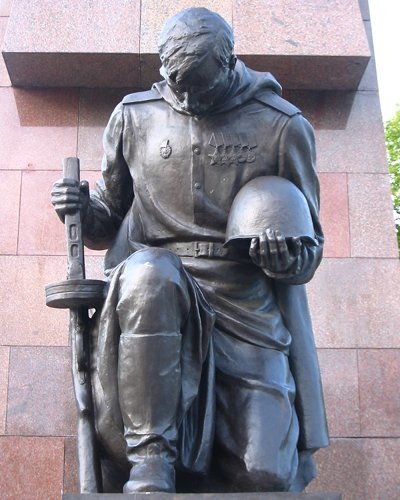 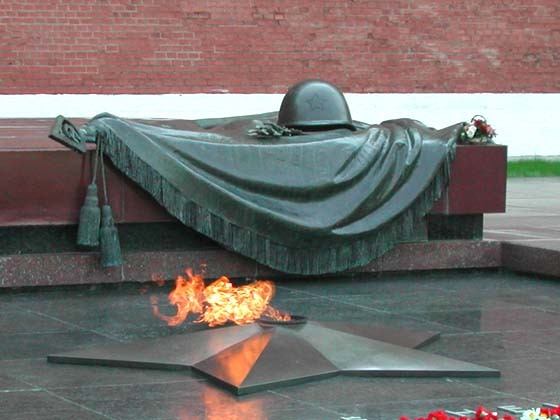 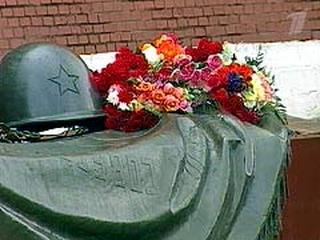 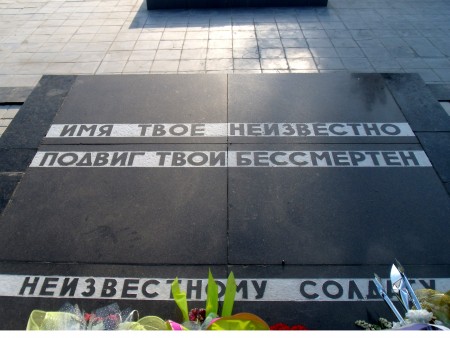 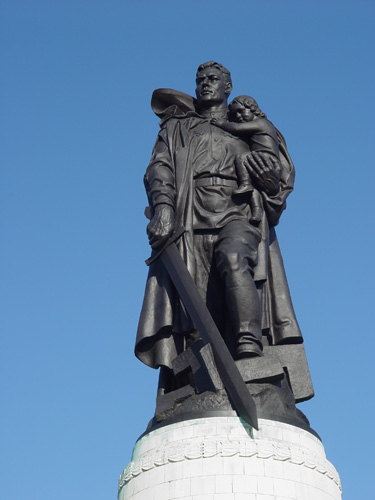 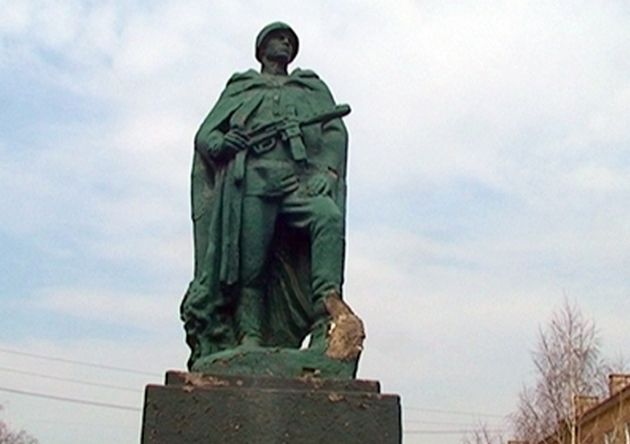 ВЕЧНАЯ ПАМЯТЬ
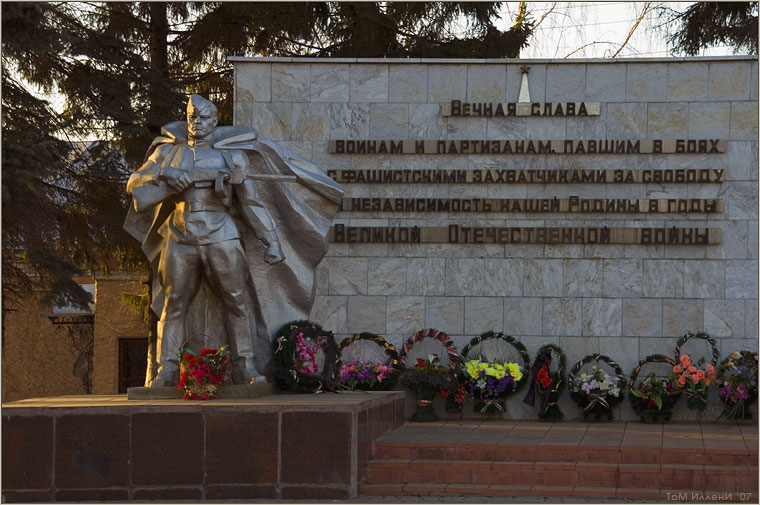